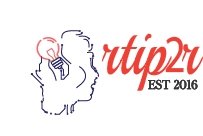 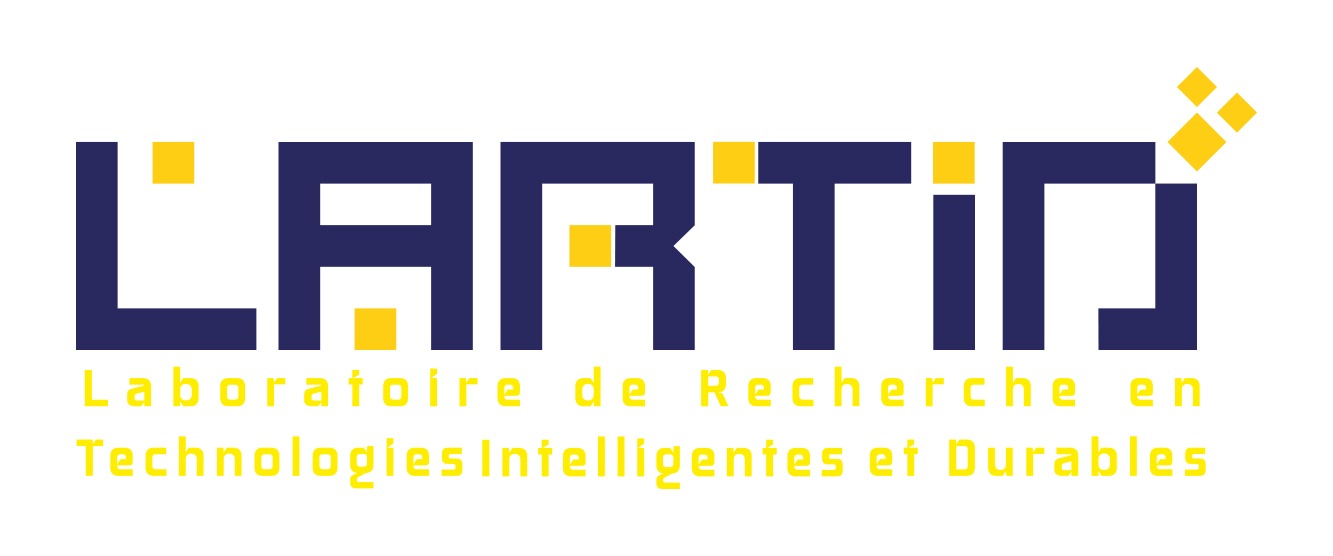 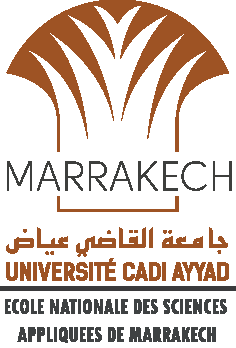 Insert Your Title Here
Insert Authors Details
Please mark presenter with *
Insert Presentation Date
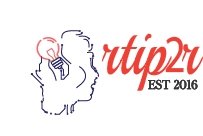 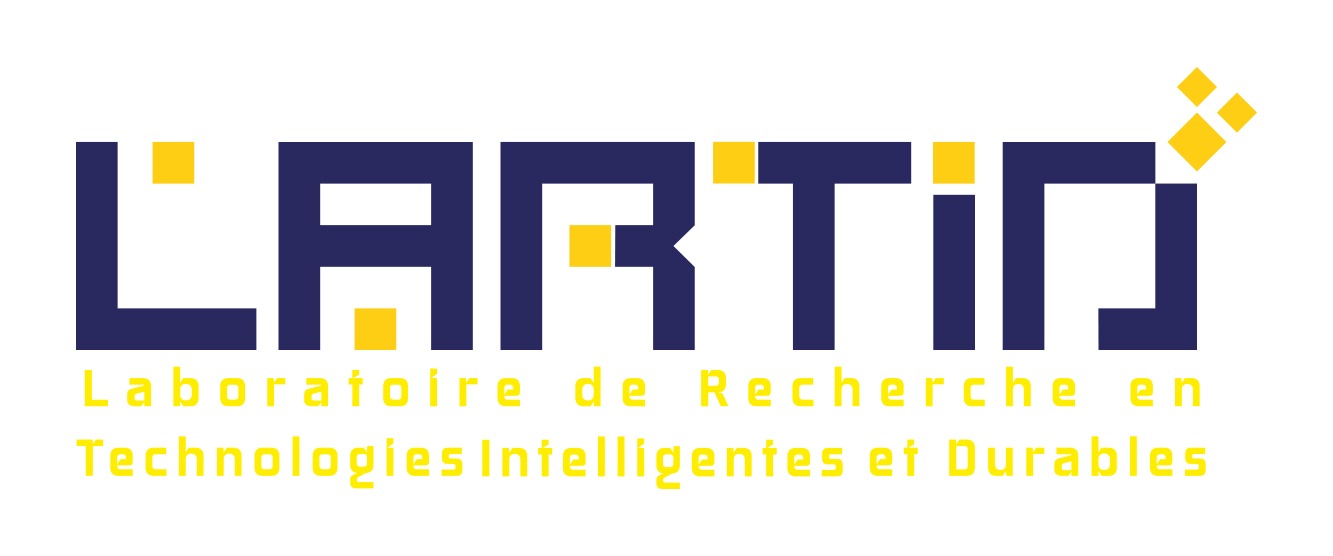 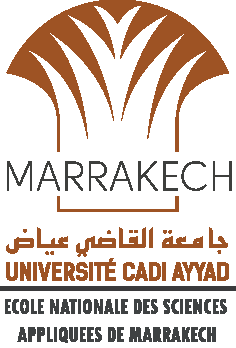 Outlines
Introduction (1-2 Slide)
Problem Statement (1 Slide)
Literature Review (2 Slides)
Methodology/Proposed Work (2-3 Slides)
Results and Analysis (2-3 Slides)
Summary (1 Slide)
RTIP2R-2025 @ENSA MARRAKECH MOROCCO
December 11-13, 2025
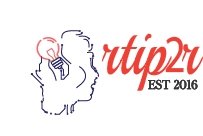 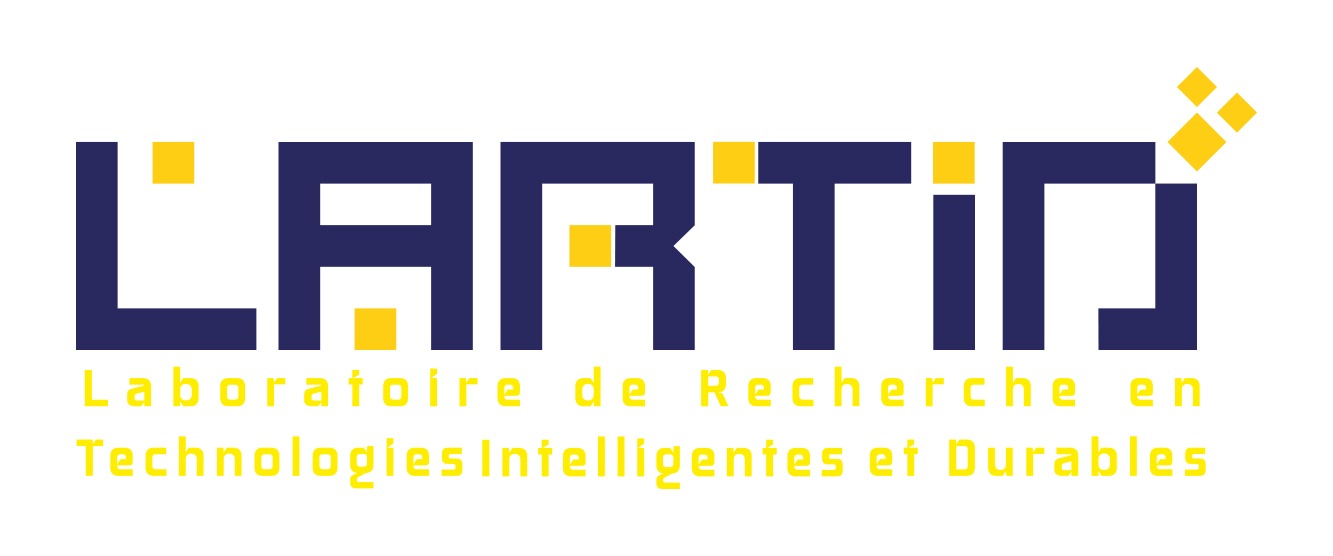 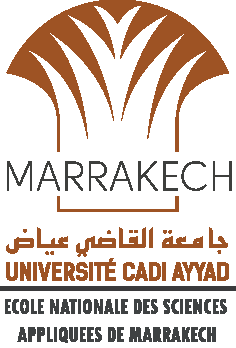 Introduction
RTIP2R-2025 @ENSA MARRAKECH MOROCCO
December 11-13, 2025
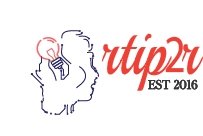 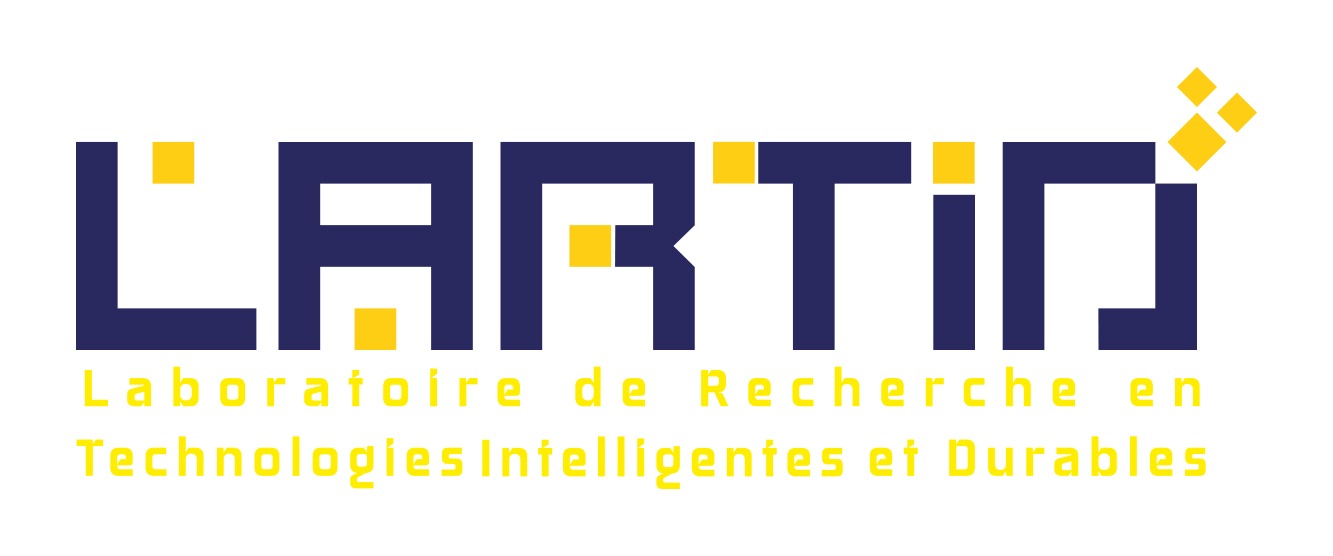 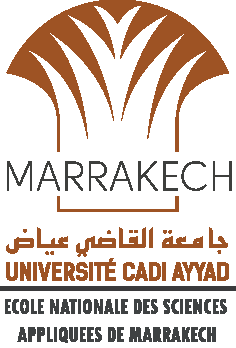 Problem Statement
RTIP2R-2025 @ENSA MARRAKECH MOROCCO
December 11-13, 2025
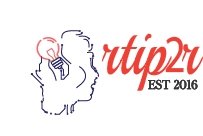 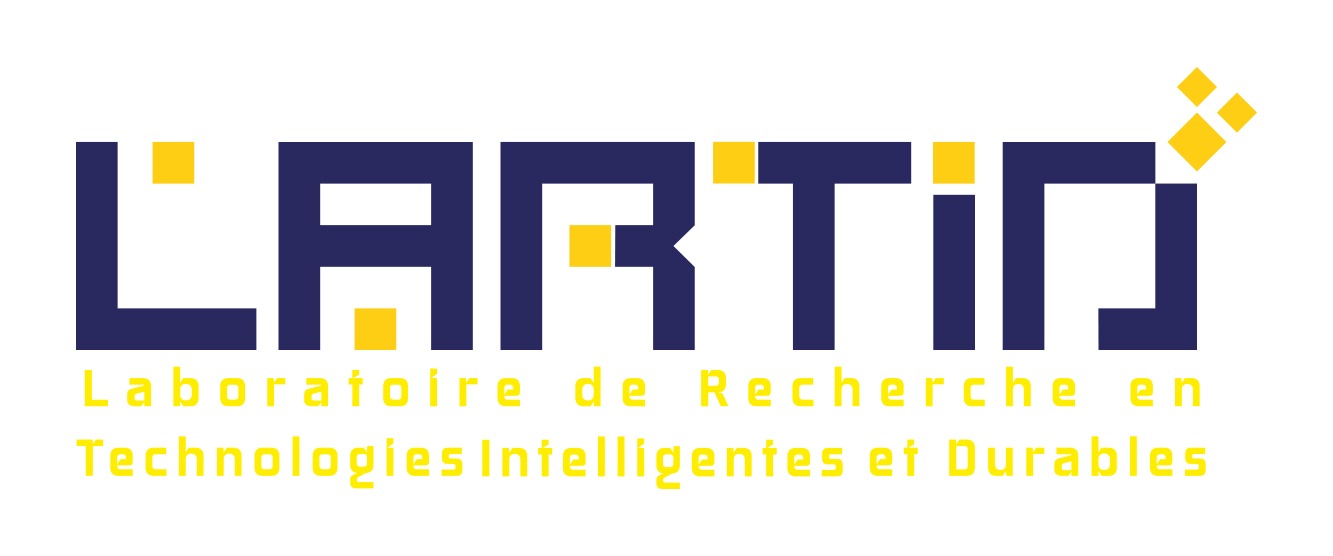 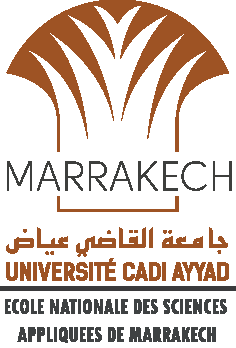 Literature Review (1/2)
RTIP2R-2025 @ENSA MARRAKECH MOROCCO
December 11-13, 2025
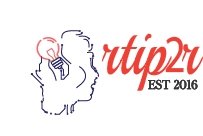 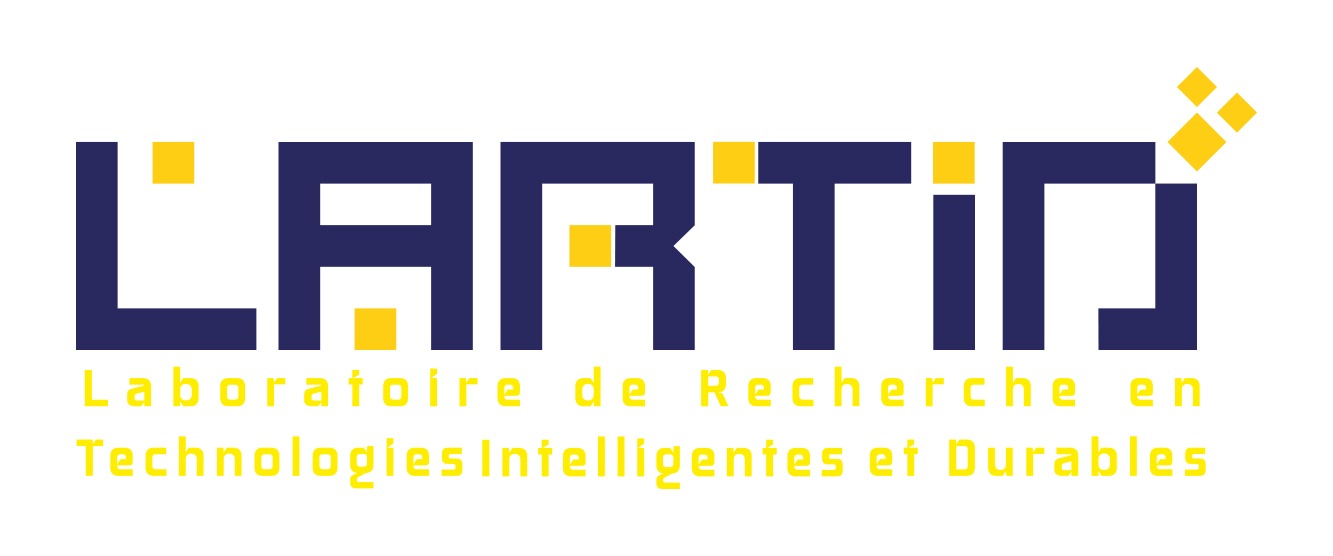 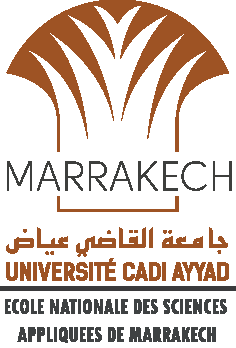 Literature Review (2/2)
RTIP2R-2025 @ENSA MARRAKECH MOROCCO
December 11-13, 2025
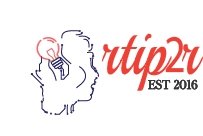 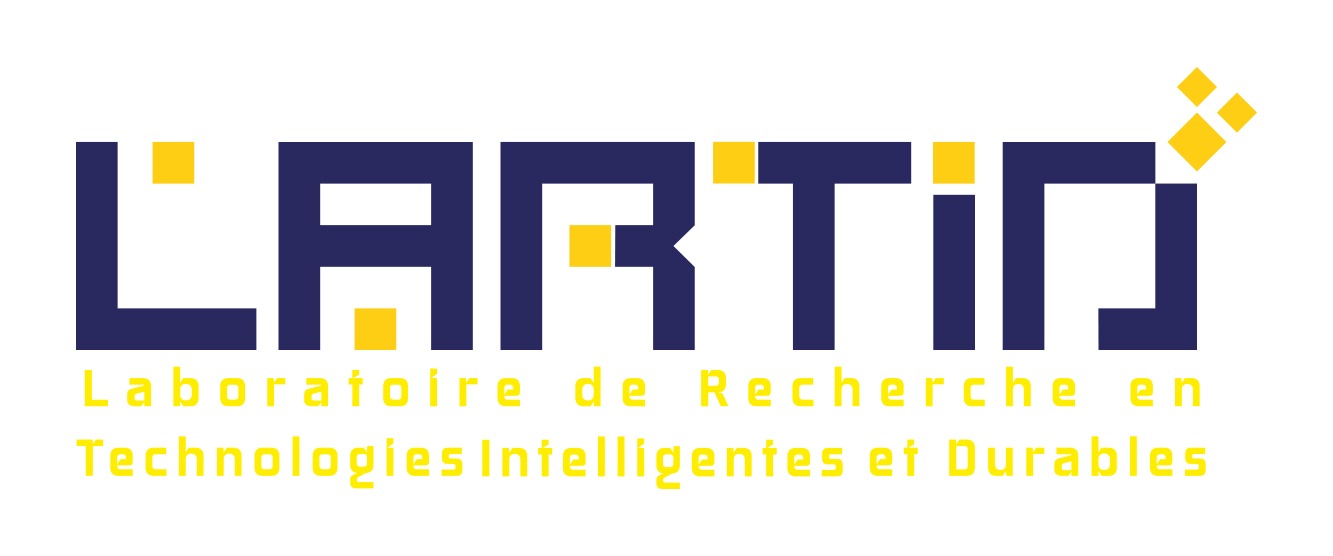 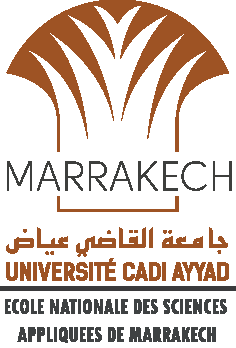 Methodology (1/3)
RTIP2R-2025 @ENSA MARRAKECH MOROCCO
December 11-13, 2025
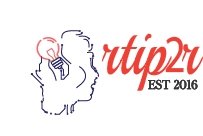 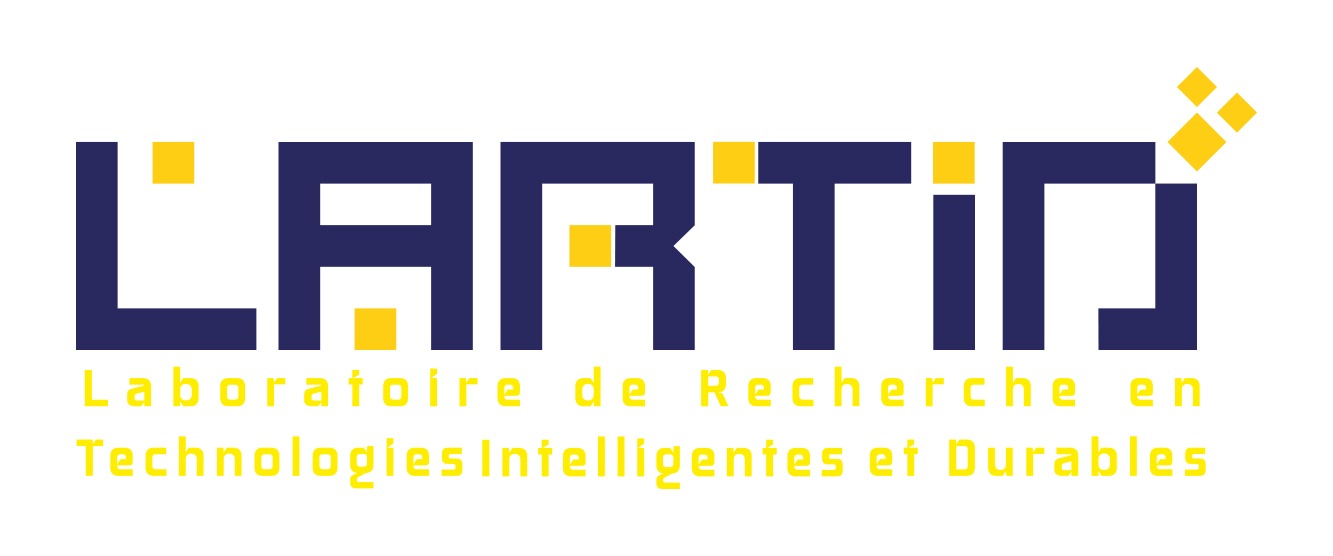 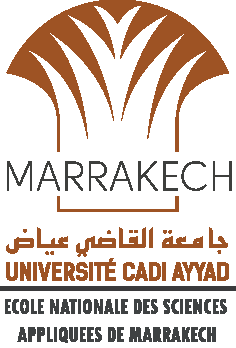 Methodology (2/3)
RTIP2R-2025 @ENSA MARRAKECH MOROCCO
December 11-13, 2025
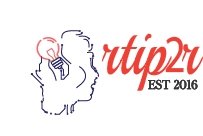 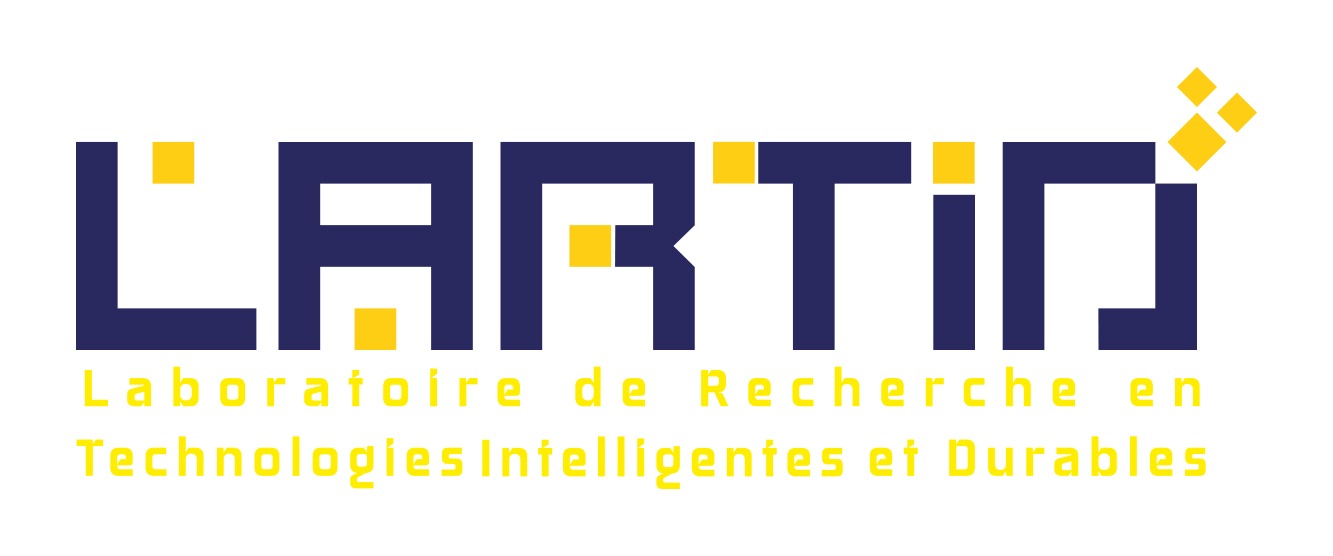 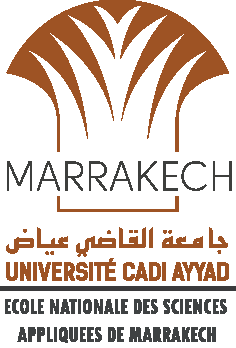 Methodology (3/3)
RTIP2R-2025 @ENSA MARRAKECH MOROCCO
December 11-13, 2025
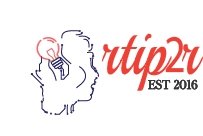 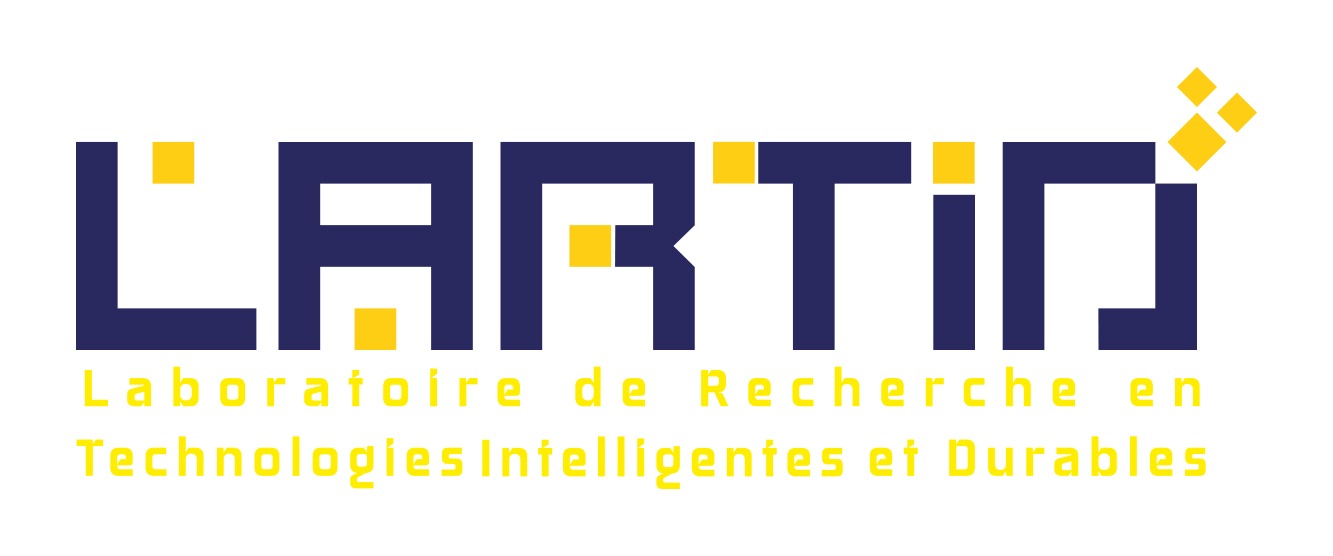 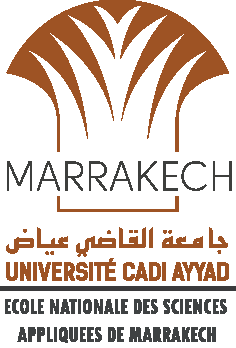 Results & Analysis (1/2)
RTIP2R-2025 @ENSA MARRAKECH MOROCCO
December 11-13, 2025
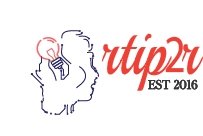 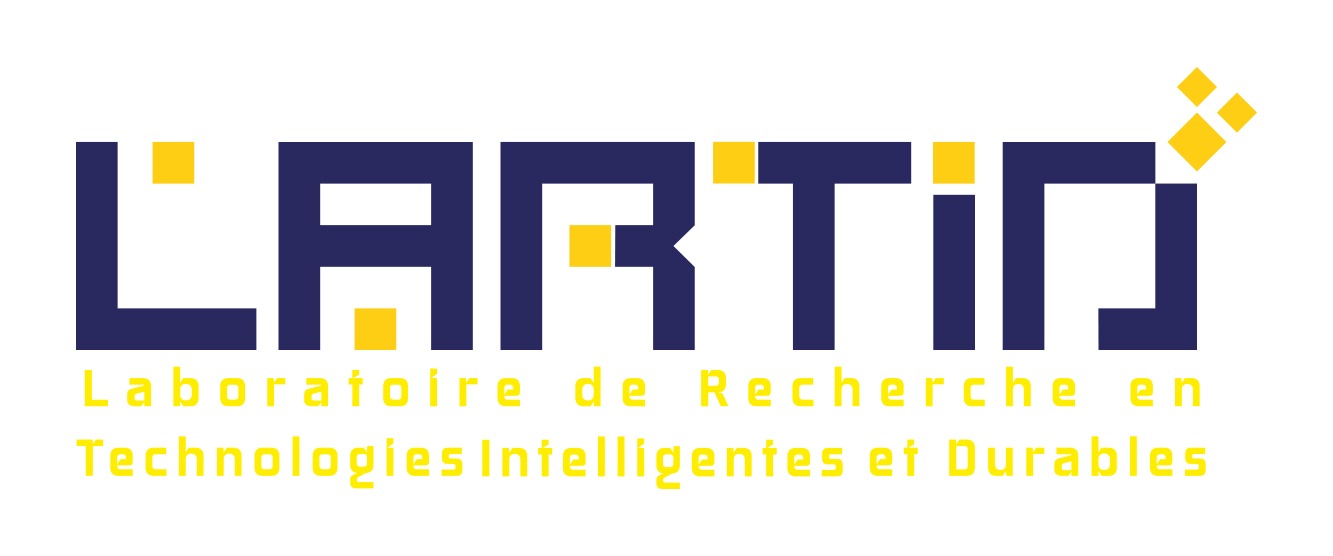 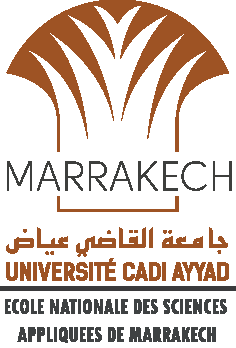 Results & Analysis (2/2)
RTIP2R-2025 @ENSA MARRAKECH MOROCCO
December 11-13, 2025
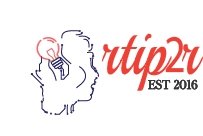 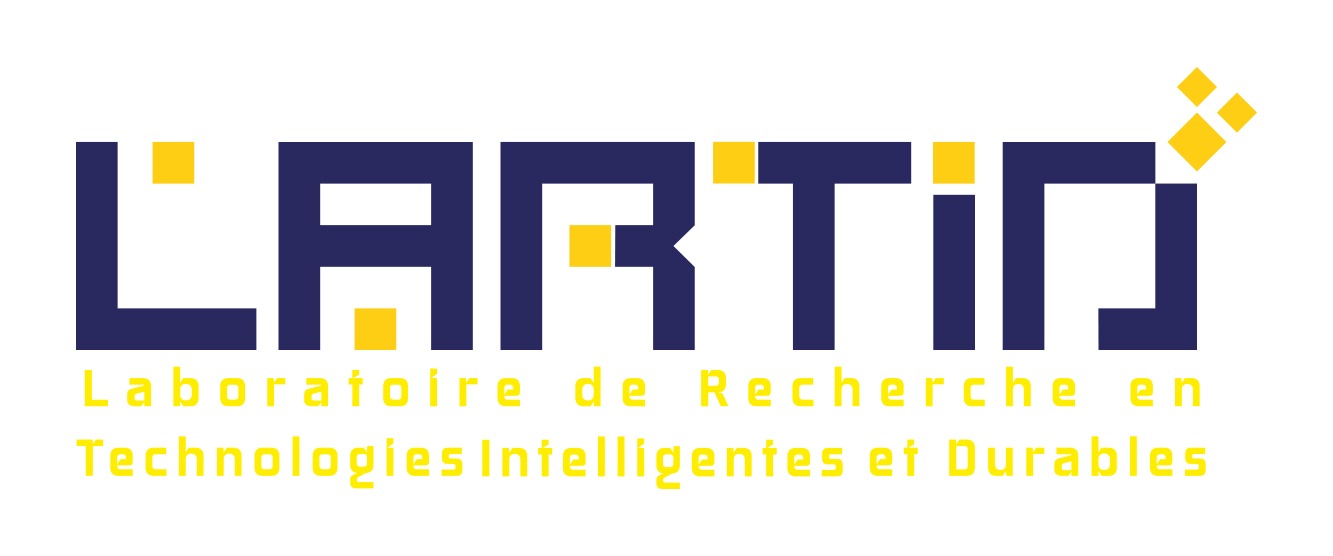 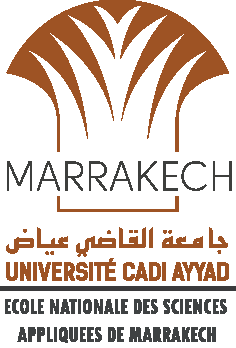 Summary
RTIP2R-2025 @ENSA MARRAKECH MOROCCO
December 11-13, 2025
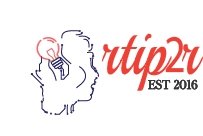 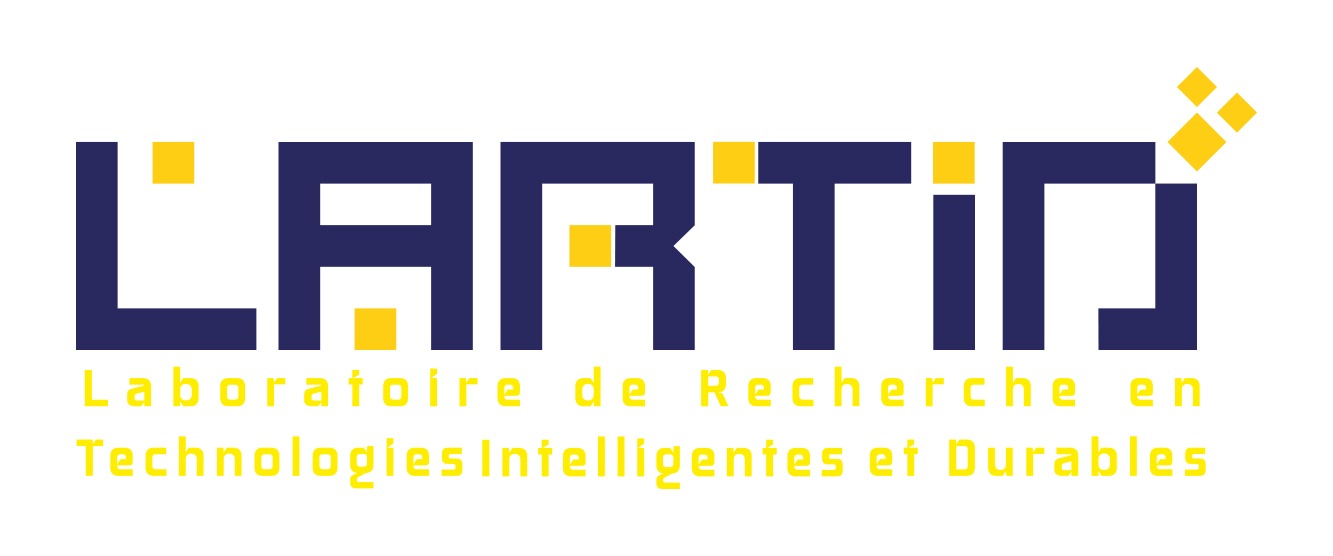 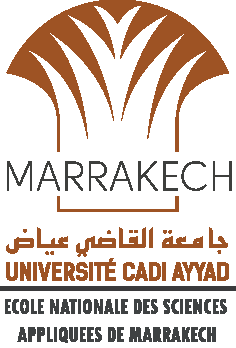 Thank YouQueries?
RTIP2R-2025 @ENSA MARRAKECH MOROCCO
December 11-13, 2025
Thank YouQueries?
December 19-20, 2024
RTIP2R-2024 @IIIT Bhopal India
14